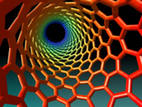 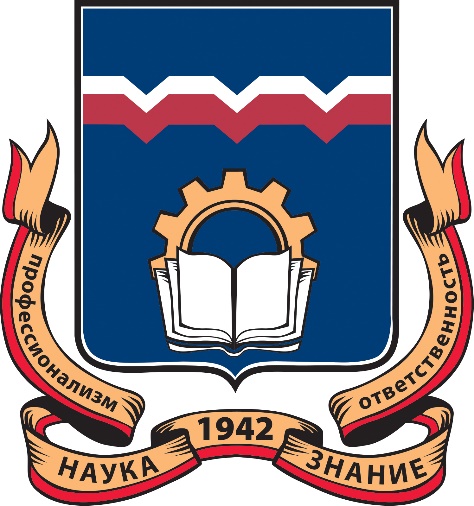 Получение информационных параметров для распознавания газов по температурным зависимостям отклика на примере полупроводниковых тонких плёнок 50%In2O3–50%Ga2O3
Дёмин Иван Евгеньевич, 
Институт СПОиДП
Омский Государственный Университет им. Ф. М. Достоевского
IvanDemin3467@gmail.com
Газовые сенсоры
Промышленная безопасность и безопасность в быту
Оптимизация работы двигателей внутреннего сгорания
Экологический мониторинг
Контроль качества пищевых продуктов
Экспресс-диагностика заболеваний по выдыхаемому воздуху
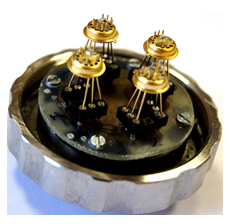 На фото: Четырёхсенсорная система фирмы НПО АМБ
2
Типы газовых сенсоров
Распространенные типы газовых сенсоров:
полупроводниковые, 
полимерные, 
оптические, 
электрохимические, 
на поверхностных акустических волнах и другие.
Достоинства полупроводниковых сенсоров:
простота конструкции, 
широкий диапазон определяемых газов, 
совместимость технологии изготовления с планарной микроэлектронной технологией, 
долговременная стабильность, 
надёжность.
Недостаток – низкая избирательность, то есть низкая способность к распознаванию типа анализируемого газа
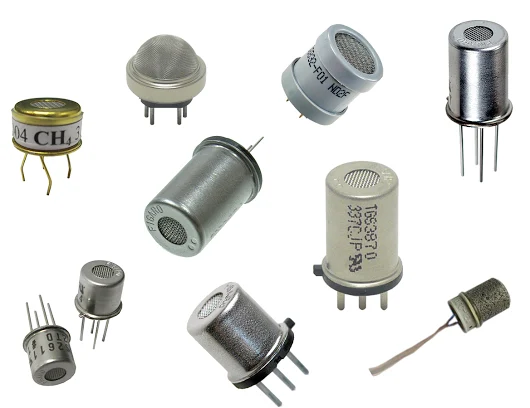 На фото: Ассортимент сенсоров фирмы АналитТеплоКонтроль
3
Информационные параметры
Увеличение избирательности за счёт увеличения количества информационных параметров.
Анализ совокупности информационных параметров – задача «распознавания» действующего агента по характерному «образу»
Аналогия проблемы машинного распознавания изображений
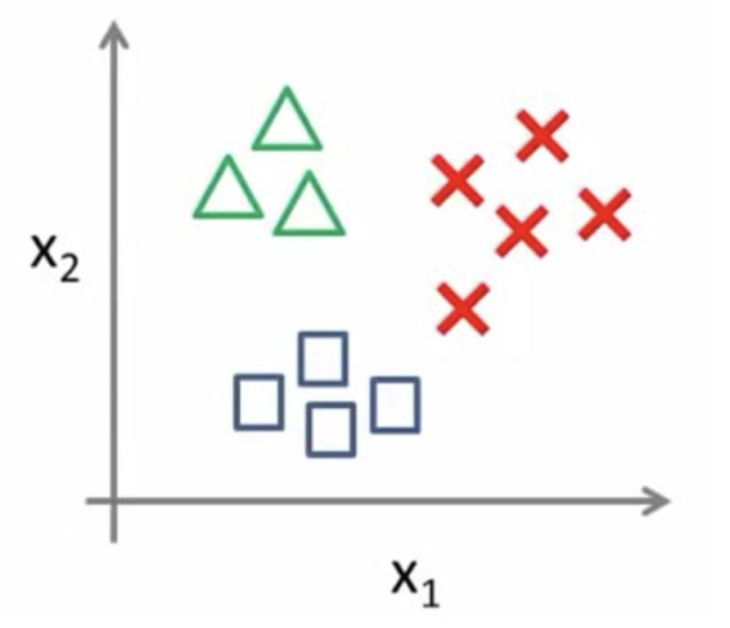 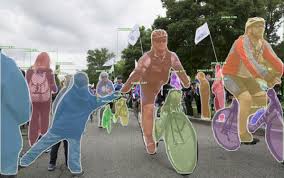 4
Информационные параметры
Получение большого количества информационных параметров возможно при реализации:
Массив различных по свойствам газочувствительных плёнок [7];
Массив идентичных плёнок, функционирующих при различных температурах [9];
Отдельная плёнка при ступенчатой подаче анализируемой газовоздушной смеси [10];
Отдельная плёнка при профильно-изменяющейся температуре [11, 12].
[7] Fonollosa J., Rodriguez-Lujan I., Huerta R. Chemical gas sensor array dataset // Data in Brief. 2015. Vol. 3. Pp. 85–89.
[9] Demin I. E. Selectivity of the gas sensor based on the 50%In2O3–50%Ga2O3 thin film in dynamic mode of operation // J. Phys.: Conf. Ser. 2018. Vol. 944. 012027
[10] Maziarz W., Potempa P., Sutor A., Pisarkiewicz T. Dynamic response of a semiconductor gas sensor analysed with the help of fuzzy logic // Thin Solid Films. 2003. Vol. 436. Pp. 127–131.
5
Затруднение
Количество информации, которую приходится обрабатывать такой системе велико, так как газовый отклик полупроводниковых сенсоров одновременно зависит от типа воздействующего газа, его концентрации, материала сенсора и его рабочей температуры. Это затрудняет анализ первичных данных, так как возникает необходимость хранить и анализировать большие объёмы информации, как для разных газов, так и для разных концентраций.
6
Предложение
Для решения указанной проблемы может быть использован подход, позволяющий извлечь из большого массива первичных данных небольшое количество вторичных параметров, несущих существенную информацию о типе воздействующего газа и не зависящих от других его характеристик [4, 5]. Поиск таких параметров облегчается при рассмотрении полуфеноменологических формул, построенных на основе известных теоретических представлений о температурных и концентрационных зависимостях газового отклика [7–10].
7
Исследуемый материал
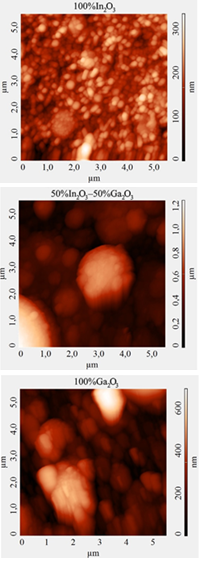 Плёнки на основе смешанных оксидов системы In2O3-Ga2O3 обладают высокими значениями газового отклика сопротивления на горючие газы, в том числе и на метан. 
Наибольший интерес – материал 50%In2O3–50%Ga2O3, 
наибольший газового отклик
наибольшее быстродействие 
наименьшие рабочие температуры.
I. E. Demin, A. G. Kozlov, Effect of composition on properties of In2O3–Ga2O3 thin films // Journal of Physics: Conf. Series. – 2017. – № 858. – 012009.
На рисунке: АСМ изображения поверхности плёнок
8
Температурная зависимость газового отклика для 25 ppm ацетона в воздухе
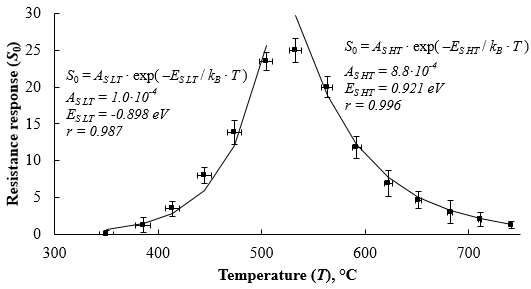 Исходя из известных теоретических представлений, низкотемпературный и высокотемпературный участки данных зависимостей могут быть аппроксимированы полуфеноменологическими формулами вида
	S0 = АS LT · exp( –ES LT / kB · T),	
	S0 = АS HT  · exp( –ES HT / kB · T),	(2)
где ES – энергии активации отклика, АS – предэкспоненциальные множители, индексы LT и HT указывают на низкотемпературный и высокотемпературный диапазоны, соответственно, kB – постоянная Больцмана, T – абсолютная температура поверхности плёнки. Также на рисунке 1 представлены значения коэффициента корреляции r–Пирсона.
9
Информационные параметры, не зависящие от концентрации воздействующего газа С0 и температуры сенсора T
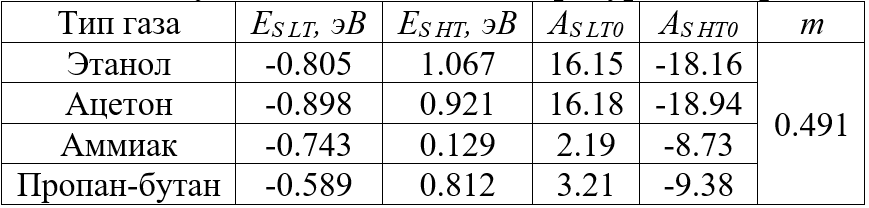 Путём аппроксимации экспериментальных данных возможно определение параметров ES LT, ES HT; AS LT, AS HT. Выявлено, что при варьировании концентрации исследуемого газа С0 параметры ES LT и ES HT не меняют своего значения. Также для них исключена зависимость от T, что видно из формул (2). Значит, ES LT и ES HT являются кандидатами на роль информационных параметров, подходящих для идентификации исследуемого газа.
10
Концентрационная зависимость газового отклика сопротивления для случая ацетона в воздухе при T = 530 °С
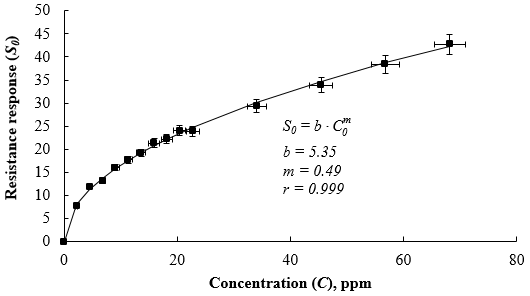 11
12
Заключительный этап исследования был направлен на подтверждение неколлинеарности полученной группы информационных параметров ES LT, ES HT, AS LT0, AS HT0 и группы варьируемых характеристик T и С0. Диапазон рассчитанных коэффициентов корреляции r-Пирсона между указанными группами параметров составил –0.098…0.109, что указывает на отсутствие зависимости или очень слабую корреляцию.
13
Заключение
С использованием известных теоретических положений исследованы температурные и концентрационные зависимости газового отклика сопротивления. 
Результаты получены для полупроводниковых тонких плёнок 50%In2O3–50%Ga2O3 при воздействии одного из ряда горючих газов: этанол, ацетон, аммиак, смесь пропан-бутан. 
Путём обработки этих зависимостей при помощи построенных полуэмпирических формул выделены четыре информационных параметра, не зависящие от рабочей температуры сенсора и концентрации анализируемого газа. 
Значения данных величин являются характерными для различных воздействующих газов, поэтому они могут быть использованы в качестве предикторов в газоанализаторах типа электронного носа. 
Их применение позволит уменьшить количество обрабатываемых первичных данных, уменьшить стоимость и увеличить скорость работы газоанализаторов.
14
Спасибо за внимание!
15
Газовый отклик сопротивления
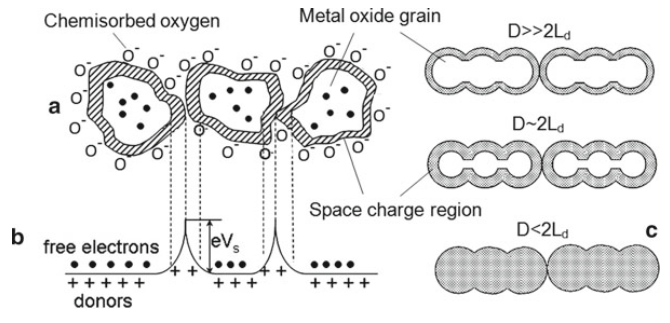 [1] Korotcenkov G. Handbook of Gas Sensor Materials. Properties, Advantages and Shortcomings for Applications, vol. 1. Springer, 2013. p. 75
16
Методика получения плёнок
Плёнки системы In2O3-Ga2O3 были получены путем импульсного лазерного напыления из прессованных порошковых мишеней в вакуумной камере в атмосфере остаточного воздуха с давлением 10-2 Па при плотности энергии импульса 635 Дж/см2. 
В качестве подложек использовался ситалл СТ‑50‑1 с размерами 10х5х0.5 мм. 
Толщина получаемых плёнок составляла 180–200 нм. 
Для получения мишеней использовались следующие составы смесей: 100%In2O3, 75%In2O3–25%Ga2O3, 50%In2O3–50%Ga2O3, 25%In2O3–75%Ga2O3, 100%Ga2O3.
17
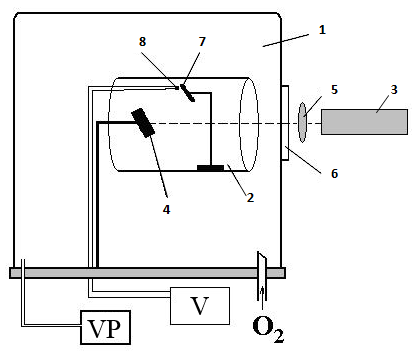 Установка для напыления плёнок: 1 – Вакуумная камера;  2 - Кварцевая печь; 3 – Лазер «Мелаз»; 4 - Мишень; 5 – Кварцевая линза; 6 - Кварцевое окно; 7 - Подложка; 8 - Термопара; V - Вольтметр; VP – Вакуумный насос
18
Измерение
Газочувствительные свойства данных плёнок исследовались при подаче синусоидально-изменяющегося напряжения питания на плоский резистивный нагреватель. Профиль напряжения формировался как сумма опорного постоянного напряжения от стабилизированного источника напряжения Б5-8 и синусоидального напряжения от генератора сигналов Г6-31. Амплитуда переменной составляющей напряжения во всех исследованиях равнялась 5 В. Постоянная составляющая напряжения выбралась такой, чтобы опорные температуры на поверхности плёнки равнялись T0 = 400 °С, 450 °С, 500 °С, 550 °С или 600 °С. Температура на поверхности газочувствительной плёнки измерялась миниатюрной хромель-копелевой термопарой.
19
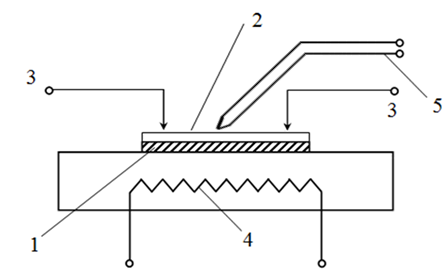 Схема установки для измерения электрофизических характеристик. 1 - Подложка; 2 – Исследуемая плёнка; 3 – Прижимные контакты омметра; 4 – Резистивный нагреватель; 5 –Термопара
20